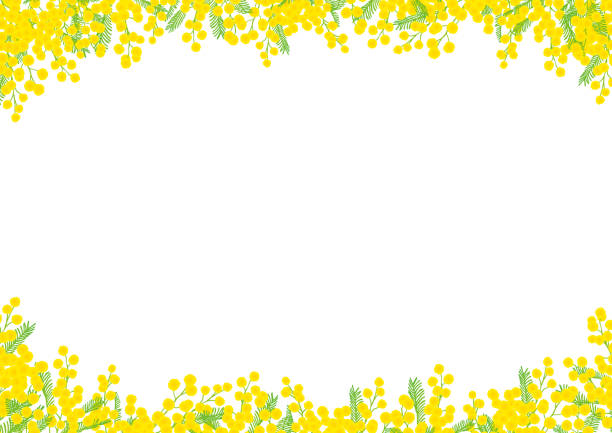 大府みどり公園　出店・出演予定表